FORMATION STMG
Sciences de Gestion
Avril 2012
Thème : GESTION ET CRÉATION DE VALEUR
Question : Comment la gestion d’une organisation contribue-t-elle à la création de différentes formes de valeur ?
Objectifs de la formation
Proposition sur comment traiter la question avec les élèves
Mettre en œuvre la démarche technologique
Ne pas s’attendre à un cours utilisable directement en classe
Ne pas s’attendre à une approche par les notions
Ne pas s’attendre à une analyse de l’intégralité du programme
Comment analyser le programme avant de traiter la question
Du thème aux questions
1 - Lire et analyser l’introduction générale (le chapeau) pour comprendre la logique du thème et lire en particulier « L’étude du thème vise ….» qui introduit les questions
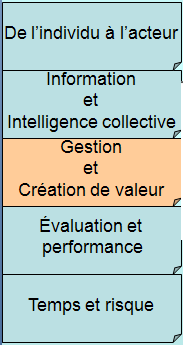 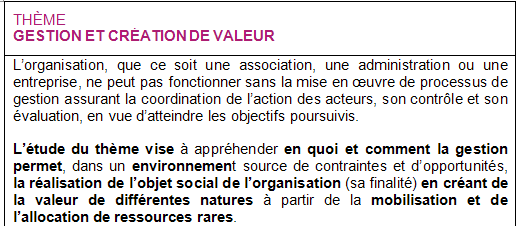 [Speaker Notes: Point de vue du professeur, quand il doit préparer le cours. Il faut qu’il comprenne l’état d’esprit dans lequel doit être traitée la question, l’objectif, le sens, avant de voir comment la traiter en suivant la démarche technologique. Pour cela il faut procéder dans cet ordre pour lire le programme]
Comment analyser le programme avant de traiter la question
Du thème aux questions
2 – Lire et analyser les questions auxquelles il va falloir répondre
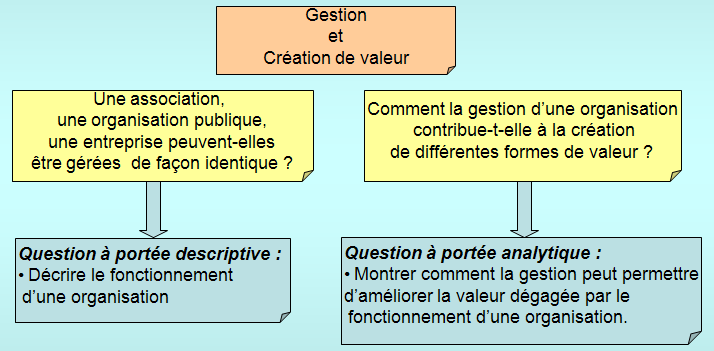 Comment analyser le programme avant de traiter la question
Des questions au contexte et finalités
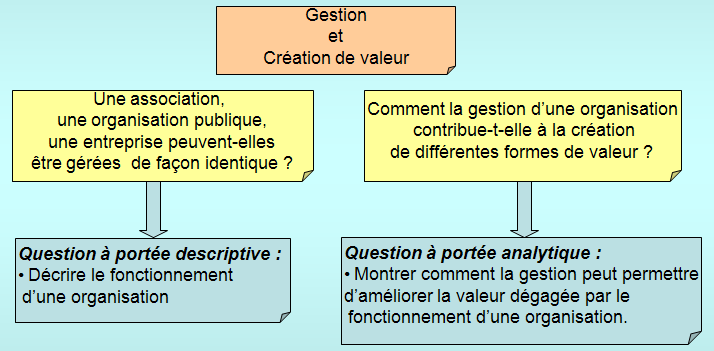 Chaque organisation se caractérise par un objet social et un environnement que la gestion  appréhende à travers des processus. Certains  sont communs aux différents types d’organisation alors que d’autres nécessitent d’être adaptés.
Les processus de gestion concourent à la création de différentes formes de valeur : valeur fondée sur le revenu (approche en termes de flux), valeur fondée sur un patrimoine (approche en termes de stocks), valeur perçue, valeur sociale.
3 – Lire le début de « Contexte et finalités »  pour comprendre le sens de la question, l’objectif dans lequel elle doit être traitée
Comment traiter la question avec les élèves : démarche technologique
1 Partir de la mise en situation (contexte, situation pédagogique) en cohérence avec la question
2 La question
4 Appel aux notions
La réponse à la question est construite grâce à la mise en œuvre de situations mobilisant des capacités et faisant appel aux notions à construire
3 Les capacités
[Speaker Notes: Surtout il ne s’agit pas de décrire tour à tour les différentes notions, ni de faire une réponse exhaustive.
Il faut respecter la démarche technologique
Insister sur le choix de la mise en situation (extrait de texte, vidéos, images, ..) qui doit permettre de faire réfléchir les élèves sur le questionnement qu’elle peut entraîner. Donc la mise en situation doit permettre de construire la (ou les) question(s), mais aussi les différentes réponses. Le programme précise « A partir de l’étude comparative de différentes situations d’organisations concrètes … », mais dans notre proposition nous avons pris uniquement le cas d’une entreprise pour la valeur financière (d’ailleurs dans le programme c’est conseillé), la VA et la TVA
 
Analyser les différentes capacités et le lien avec les notions (d’où les différentes couleurs)]
Les transversalités avec les autres thèmes du programme de sciences de gestion
Ce qui a été vu avant
[Speaker Notes: Analyse des transversalités (lien avec les autres programmes)
Pour qu’il y ait une cohérence d’ensemble, il est nécessaire pour chaque question de mettre en évidence ce qui est lié à cette question :
 
 Dans le programme de Sciences de gestion (ce qui a été vu avant, la suite  ….) 
Tout dépend du choix de progression, mais on a fait l’hypothèse que le programme est traité dans l’ordre de présentation
 Avec le programme de management (de 1ère mais aussi de terminale), très important car de nombreuses transversalités (s’entendre avec le professeur de management) permet de délimiter ce qui doit être traité en 1ère en SDG (en l’absence d’indications complémentaires et délimitations dans le programme)
 Avec les programmes de spécialité de terminales (tous basés sur SDG de 1ère) permet aussi de délimiter 
Avec les programmes d’économie et de droit.]
Les transversalités en SdG
Ce qui a été vu avant
Les transversalités en SdG
Ce qui a été vu avant
Les transversalités
Ce qui vient après dans le programme
[Speaker Notes: Différencier le thème 3 et le thème 4, pour ne pas confondre et ne pas traiter le thème 4 en même temps que le thème3  (ne pas évoquer les indicateurs de performances avec le thème 3)
 
Dans le thème 3 le but est d'expliquer dans la question 1 en quoi consiste la gestion d'une organisation (coordination, contrôle … des activités des acteurs et mobilisation et allocation des ressources), qu'elle est indispensable pour assurer le fonctionnement de l'organisation, la réalisation de l'objet social (à définir), l'atteinte des objectifs fixés (à expliquer, exemples) en prenant en compte l’environnement et dans la question 2 qu'elle va permettre de créer de la valeur..donc on analyse chacune de ces valeurs (on les caractérise, on les met en relation avec les attentes d’acteurs, d’où nécessité d’arbitrages, de compromis 
 
Dans le thème 4 c'est plutôt le contrôle, l'évaluation des résultats pour savoir si les objectifs fixés sont atteints, si les choix de gestion effectués ont permis à l'organisation d'être performante. Donc c’est dans cette question que l’on calcule les différents indicateurs : rentabilité, profitabilité

Faire le lien entre le thème 3 et le thème 4
 
Thème 3 – 1ère question – dernière capacité
- mettre en relation des choix de gestion d’une organisation (sociaux, commerciaux ou financiers) au regard des caractéristiques de son environnement et de son objet social. Donc on voit déjà les 3 aspects financier, social et client
Thème 3 – 2ème question – Notions (et capacités)
Valeur sociale, valeur perçue, valeur financière
 
Thème 4 – 1ère question – Notions et capacités
Performance sociale, performance commerciale,  performance financière mais aussi en plus performance organisationnelle (alors que la valeur organisationnelle n’est pas évoquée)
 
 
Il y a aussi de nombreuses transversalités avec le management, mais aussi l’économie, le droit]
Dans quel ordre ?
1 Partir de la mise en situation (contexte, situation pédagogique) en cohérence avec la question
2 La question
4 Appel aux notions
La réponse à la question est construite grâce à la mise en œuvre de situations mobilisant des capacités et faisant appel aux notions à construire
3 Les capacités
[Speaker Notes: Justification de l’ordre choisi :
1 Avec la 1ère capacité, on cherche à « décoder »  la question, avec les élèves (voir objectif indiqués au début du fichier qui concerne cette 1ère capacité)
2 Valeur financière (avec les documents de synthèse) car les documents de synthèse répondent à la demande d'information de beaucoup de partenaires mais essentiellement les associés (création de valeur = résultat)
3 Valeur ajoutée et TVA : Dans la VA on analyse plus en détail, on  calcule la valeur créée et le partage de cette richesse entre les acteurs (partenaires) déjà identifiés. (De plus le calcul de la VA est facilitée car le compte résultat est vu avec la valeur financière).
4 Mais la valeur créée par une entreprise ne se limite pas à une évaluation avec la VA, elle est bien plus grande ou bien plus faible si on comptabilise la valeur sociale. (La valeur sociale doit suivre la valeur ajoutée car elles sont liées, de plus valeur sociale située dans les notions avec VA et TVA)
5 Mais la valeur sociale est difficilement évaluable et transcrite dans les comptes, les entreprises s'attachent à la valeur perçue (dans la mouvance des parties prenante) mais surtout parce que c'est le déterminant de l'acte d'achat et en période de ralentissement on reporte l'attention sur l'acheteur;]
Comment la gestion d’une organisation contribue-t-elle à la création de différentes formes de valeur ?
1ère capacité : caractériser les différents types de valeur et les mettre en relation avec les attentes des acteurs

Valeur financière

Valeur ajoutée et mécanisme de la TVA

Valeur sociale

Valeur perçue

Les transversalités

Le lexique